Eligibility
University degree

 B2 level in English

 Have never been an EFSA trainee or employed by EFSA 

EU citizen and non-EU citizen
Traineeship programme
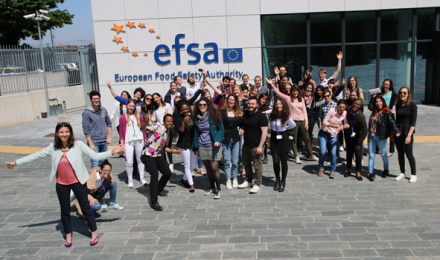 Duration: up to 12 months

 Monthly maintenance grant = €1,150

 Working language: English

Intake of around 70 trainees in all EFSA units
Programme
Areas of Interest
Business Services
Science
Communication
23 July 2018
Applications deadline
1 November 2018
1st in-take
1 February 2019
2nd in-take
4 June 2018
Call published
Selection Process

Screening of candidates
Interviews
traineeships@efsa.europa.eu
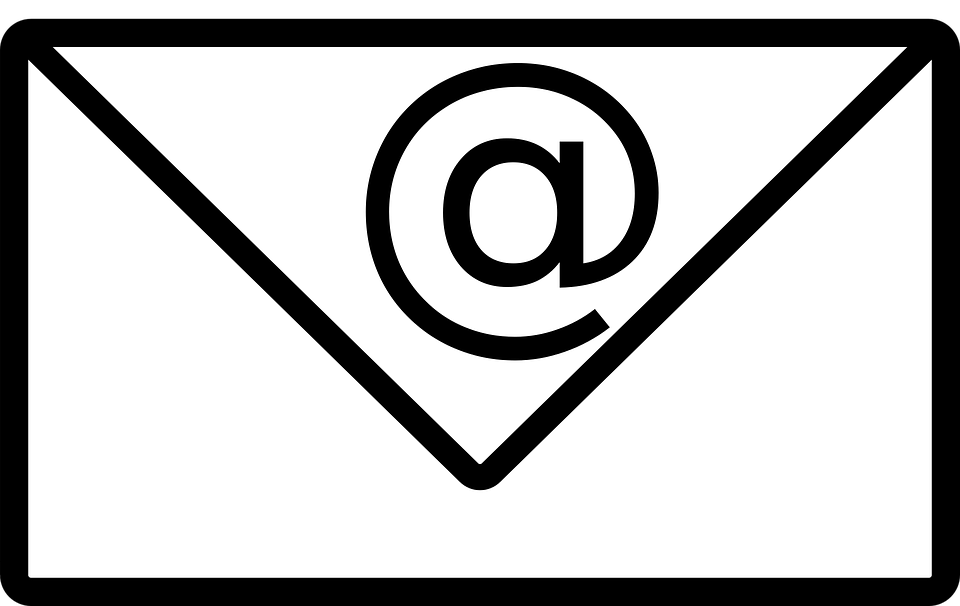 careers.efsa.europa.eu
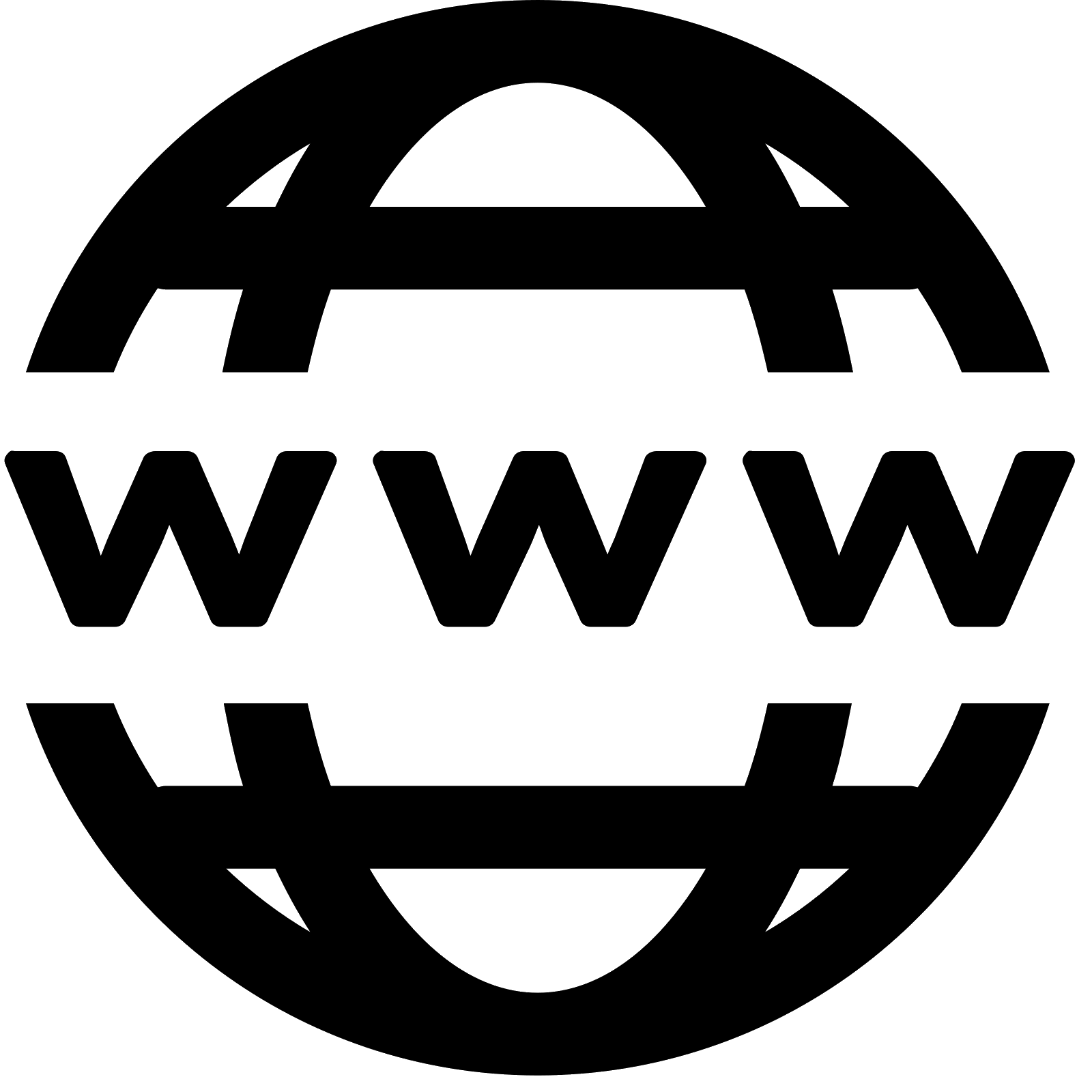 [Speaker Notes: The Selection Procedure
Submission of applications:  instructions in the call and on EFSA’s website 
Screening of candidates: applications screened / assessed by EFSA Units
Invitation to interview: selected candidates invited to phone or Skype interview
Positive outcome of selection process: placement offer – reserve list
Confirmation of traineeship:  following submission of required documents]